Networking IntroductionCSE 333 Winter 2019
Instructor:	Hal Perkins

Teaching Assistants:
Alexey Beall	Renshu Gu	 Harshita Neti
David Porter	Forrest  Timour	 Soumya Vasisht
Yifan Xu	Sujie Zhou
Administrivia
Makeup-lecture on smart pointers tonight, 6:30 to ~7:45, ECE 125 (might start ~5 min. late because of previous meeting).  Repeated tomorrow, same time, GWN 201.

No exercises due rest of this week!
Smart pointer exercise out tonight, due next Monday
First networking exercise out Thursday, also due Monday
DNS and TCP client-side (covered in class/sections this week)

hw3 due Thursday night
Usual reminders:  don’t forget to tag, then be sure to clone elsewhere and recompile / retest
Usual latedays apply (if you have any left – be sure to check)
2
Administrivia
Rest of the quarter:
Topics:  Networking; Concurrency, Processes, and Threads
A few more exercises (~3)
Networking client side, server side, concurrency
hw4:  file-search web server
Out Friday; due Thursday, March 14 (last week of classes)
Demo in class this Friday
Final exam:  Wednesday, March 20, 2:30-4:20 pm
3
Lecture Outline
Introduction to Networks
Layers upon layers upon layers…
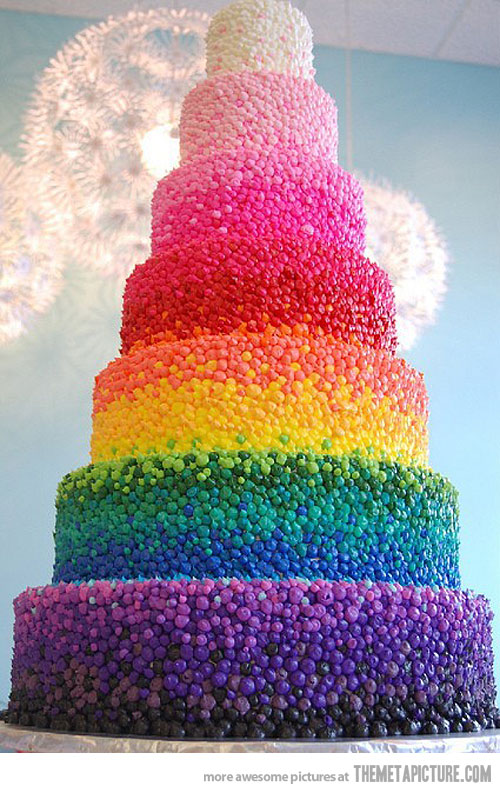 4
Networks From 10,000 ft
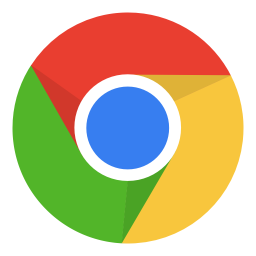 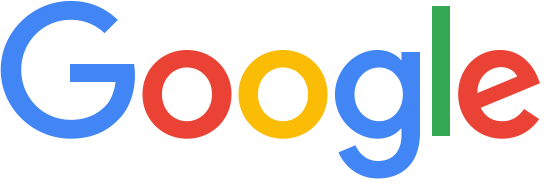 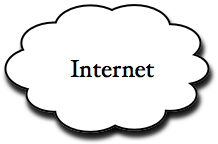 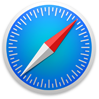 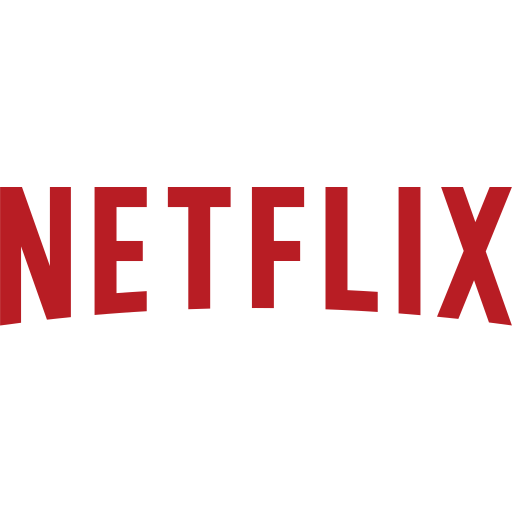 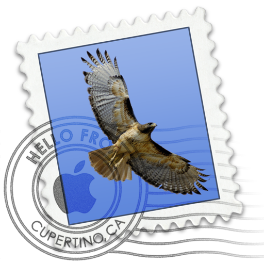 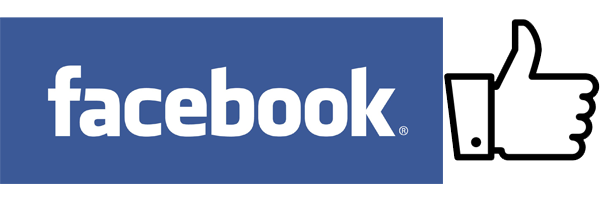 servers
clients
5
The Physical Layer
Individual bits are modulated onto a wire or transmitted over radio
Physical layer specifies how bits are encoded at a signal level
Many choices, e.g., encode “1” as +1v, “0” as -0v; or “0”=+1v, “1”=-1v, …
0 1 0 1
computer
computer
copper wire
optical cable
radio frequency band
NIC
NIC
physical
physical
6
[Speaker Notes: NIC = network interface controller]
The Data Link Layer
Multiple computers on a LAN contend for the network medium
Media access control (MAC) specifies how computers cooperate
Link layer also specifies how bits are “packetized” and network interface controllers (NICs) are addressed
00:1d:4f:47:0d:48
01:23:32:10:ab:ba
7a:37:8e:fc:1a:ea
de:ad:be:ef:ca:fe
4c:44:1e:8f:12:0e
computer
computer
computer
computer
computer
NIC
NIC
NIC
NIC
NIC
ethernet
data link
data link
physical
physical
7
[Speaker Notes: https://en.wikipedia.org/wiki/MAC_address]
The Network Layer (IP)
Internet Protocol (IP) routes packets across multiple networks
Every computer has a unique IP address
Individual networks are connected by routers that span networks
128.95.10.95
128.95.10.55
128.95.10.72
host
host
host
128.95.10.1
ethernet
router
ethernet
host
host
host
128.95.4.1
128.95.4.3
128.95.4.10
128.95.4.12
data link
network
data link
network
physical
physical
8
The Network Layer (IP)
There are protocols to:
Let a host map an IP to MAC address on the same network
Let a router learn about other routers to get IP packets one step closer to their destination
destination
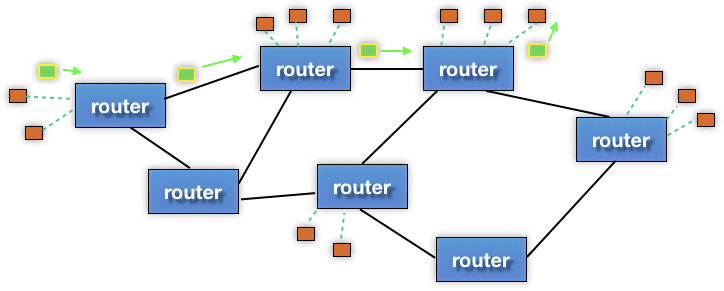 source
network
network
network
data link
data link
data link
physical
physical
physical
9
The Network Layer (IP)
Packet encapsulation:
An IP packet is encapsulated as the payload of an Ethernet frame
As IP packets traverse networks, routers pull out the IP packet from an Ethernet frame and plunk it into a new one on the next network
network
network
network
data link
data link
data link
physical
physical
physical
10
The Transport Layer (TCP)
Transmission Control Protocol (TCP):
Provides applications with reliable, ordered, congestion-controlled byte streams
Sends stream data as multiple IP packets (differentiated by sequence numbers) and retransmits them as necessary
When receiving, puts packets back in order and detects missing packets
A single host (IP address) can have up to 216 = 65,535 “ports”
Kind of like an apartment number at a postal address (your applications are the residents who get mail sent to an apt. #)
transport
transport
network
network
network
data link
data link
data link
physical
physical
physical
11
[Speaker Notes: Useful analogy:  How would you send a book by mail via postcards?  (postal service stops delivering packages – only letters & postcards)
Split the book into multiple postcards, marking each with a sequence number for ordering.
Send each one-by-one through the mail.
Receiver sends back postcards to acknowledge receipt and indicate which got lost in the mail.

https://en.wikipedia.org/wiki/List_of_TCP_and_UDP_port_numbers#Well-known_ports]
The Transport Layer (TCP)
Packet encapsulation – one more nested layer!
+ seq #
transport
transport
network
network
network
data link
data link
data link
physical
physical
physical
12
The Transport Layer (TCP)
Applications use OS services to establish TCP streams:
The “Berkeley sockets” API
A set of OS system calls
Clients connect() to a server IP address + application port number
Servers listen() for and accept() client connections
Clients and servers read() and write() data to each other
transport
transport
network
network
network
data link
data link
data link
physical
physical
physical
13
[Speaker Notes: BSD – Berkeley Software Distribution]
The Transport Layer (UDP)
User Datagram Protocol (UDP):
Provides applications with unreliable packet delivery
UDP is a really thin, simple layer on top of IP
Datagrams still are fragmented into multiple IP packets
transport
transport
network
network
network
data link
data link
data link
physical
physical
physical
14
[Speaker Notes: BSD – Berkeley Software Distribution]
The (Mostly Missing) Layers 5 & 6
Layer 5:  Session Layer
Supposedly handles establishing and terminating application sessions
Remote Procedure Call (RPC) kind of fits in here
Layer 6:  Presentation Layer
Supposedly maps application-specific data units into a more network-neutral representation
Encryption (SSL) kind of fits in here
transport
session
presentation
transport
session
presentation
network
network
network
data link
data link
data link
physical
physical
physical
15
[Speaker Notes: Open Systems Interconnection (OSI) is an effort to standardize computer networking that was started in 1977.
https://en.wikipedia.org/wiki/OSI_model]
The Application Layer
Application protocols
The format and meaning of messages between application entities
Example: HTTP is an application-level protocol that dictates how web browsers and web servers communicate
HTTP is implemented on top of TCP streams
transport
session
presentation
application
transport
session
presentation
application
network
network
network
data link
data link
data link
physical
physical
physical
16
The Application Layer
Packet encapsulation:
17
The Application Layer
Packet encapsulation:
18
The Application Layer
Popular application-level protocols:
DNS:  translates a domain name (e.g. www.google.com) into one or more IP addresses (e.g. 74.125.197.106)
Domain Name System
An hierarchy of DNS servers cooperate to do this
HTTP:  web protocols
Hypertext Transfer Protocol
SMTP, IMAP, POP:  mail delivery and access protocols
Secure Mail Transfer Protocol, Internet Message Access Protocol, Post Office Protocol
SSH:  secure remote login protocol
Secure Shell
bittorrent:  peer-to-peer, swarming file sharing protocol
19
netcat demo (if time)
netcat (nc) is “a computer networking utility for reading from and writing to network connections using TCP or UDP”
https://en.wikipedia.org/wiki/Netcat 

Listen on port:  nc -l <port>
Connect:  nc <IPaddr> <port>
Local host:  127.0.0.1
20
The Future of Networking?
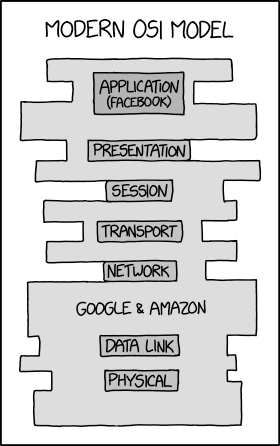 21